OPTIMASI FORMULASI PEMBUATAN ABON EBI GALENDO MENGGUNAKAN PROGRAM LINIER
Disusun Oleh : 
Yossy Aryanti
123020327
Pembimbing Utama



Dra. Hj. Ela Turmala Sutrisno, M.Sc
Pembimbing Pendamping



Dr. Ir. Dede Zainal Arif, M.Sc
Penguji



Dr. Ir. Yusman Taufik, M.P
Latar Belakang
Di indonesia beredar banyak jenis abon, tetapi yang paling banyak berkembang adalah jenis abon yang berbahan baku sapi. Akhir-akhir ini banyak produk abon berbahan baku ikan. Oleh karena itu perlu adanya diversifikasi pengembangan produk abon berbahan baku ebi dengan bahan pengisi yaitu galendo.
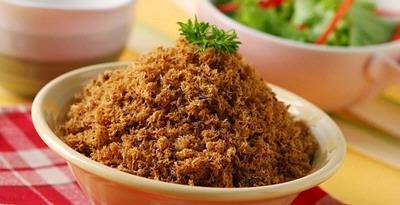 Pembuatan ebi dan galendo sebagai sumber protein. Hal ini dapat berfungsi untuk meningkatkan cita rasa dan menambah nilai gizi produk tersebut.
	Kandungan gizi dan mutu abon diperngaruhi oleh formulasi yang digunakan dan pembuatannya, proses pembuatan abon yang diinginkan baik dari segi kandungan gizi seperti batasan nutrisi maksimal atau minimal dalam produk akhir dengan meminimalkan harga jual produk yang ditentukan menggunakan program linier.
Manfaat Penelitian
1. Untuk mengetahui formulasi optimal pada pembuatan abon ebi.
2. Untuk penganekaragaman bahan olahan komoditas ebi, dan mengurangi penggunaan daging yang harganya relatif mahal.
3. Meningkatkan nilai ekonomis ebi dan galendo yang masih kurang pemanfaatkannya sebagi bahan baku 	pangan yang belum banyak digunakan pada pembuatan abon .
Kerangka Pemikiran
Menurut Lawrie (2003), mengemukakkan bahwa abon umumnya memiliki komposisi gizi yang cukup baik dan dapat dikonsumsi sebagain makanan ringan dan sebagai lauk pauk. Pembutan abon dapat dijadikan sebagai alternatif pengolahan bahan pangan sehingga umur simpan bahan pangan tersebut dapat lebih lama.
Menurut Purwadaria (2000), udang merupakan salah satu pangan yang banyak digemari masyarakat karena mengandung gizi yang tinggi, memiliki aroma yang khas dan rasa yang lezat. Bagian udang yang dapat dimanfaatkan sebagai pangan terutama adalah daging udang, daging udang mengandung asam amino essensial.
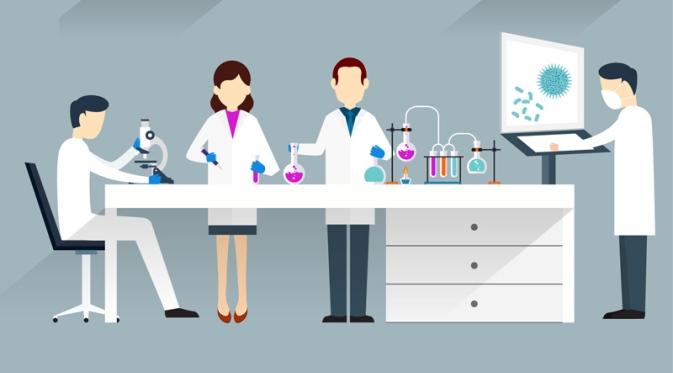 Metode penelitan
Tahap-tahap Optimasi Formulasi Abon Ebi Galendo dengan Program Linier
1. Menentukan Fungsi Tujuan : bersifat  minimasi biaya dalam pembuatan Abon Ebi Galendo, dengan persamaan :
Z1 = C1X1 + C2X2 + C3X3 + C4X4 + C5X5+ C6X6 + C7X7+ C8X8
2. Menentukan model variabel antara komponen kimia bahan baku dan jenis bahan baku yang akan dicari formulasi optimalnya.
-   Variabel keputusan (variabel berubah) : Ebi (X1) dan Galendo (X2).
- Variabel perubah keputusan (variabel tetap) : Bawang merah(X3), Bawang putih (X4), Gula pasir (X5), Garam dapur (X6), Ketumbar (X7), Laos (X8).
3. 	Menentukan Pembatas Kandungan Gizi Produk Akhir Snack Bar
	Protein : mimimum  15 %
	Lemak : maksimum 30 %
	Air : maksimum : 7 %
5. Fungsi Pembatas Komponen Kimia :
Fungsi pembatas Protein b1 :
a11X1 + a12X2 + a13X3 + a14X4 + a15X5 + a16X6 + a17X7 + a18X8 ≤ b1 (X1+X2+X3+X4+X5+X6+X7+X8)
Fungsi pembatas Lemak b2 :
a21X1 + a22X2 + a23X3 + a24X4 + a25X5 + a26X6 + a27X7 + a28X8 ≥ b2 (X1+X2+X3+X4+X5+X6+X7+X8)
Fungsi pembatas Air b3 :
a31X1 + a32X2 + a33X3 + a34X4 + a35X5 + a36X6 + a37X7 + a38X8 ≥ b3 (X1+X2+X3+X4+X5+X6+X7+X8)
Analisis Produk
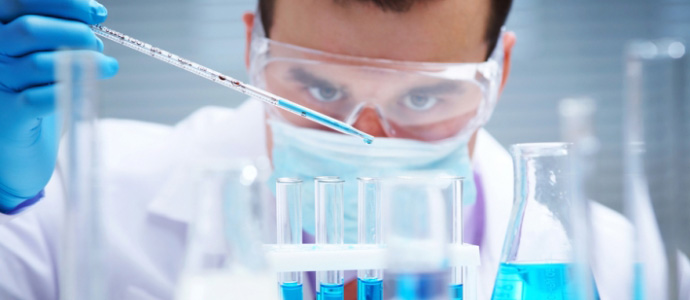 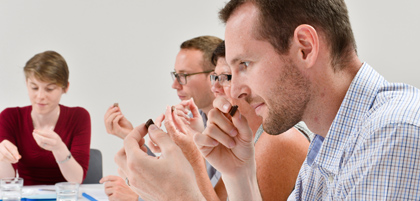 Diagram Alir Proses
 		Pembuatan Galendo
Kelapa parut
Air hangat
Ampas kelapa
Pemerasan kelapa parut
Santan
Asam asetat 5 tetes
Endapkan
2 lapisan krim dan skim
Pemisahan
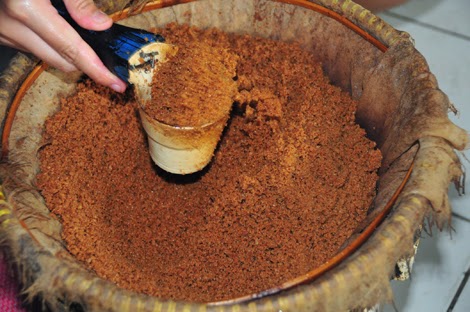 Skim
Krim
Pemasakan selama 30 menit
Minyak kelapa
Saring galendo
Galendo
Diagram Alir proses Pembuatan 
		Abon Abi Galendo
Ebi
Penimbangan
Air kotor
Air bersih
Pencucian
Air Hangat
Air kotor
Perendaman 5 menit
Ebi : 40%, 50%, 60%
Galendo : 40%, 30%, 20%
Penghancuran
Bawang merah 4,7%, bawang putih 3,4%, gula 6%, garam 1,5%, laos 2% ketumbar 2,4%
Pencampuran
Perebusan 5 menit
Air mineral
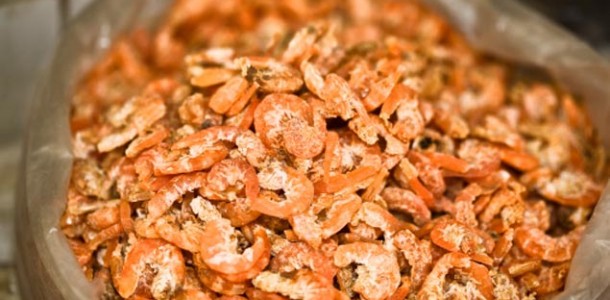 Penggorengan 3 menit
Minyak goreng
Penirisan
Minyak
Pengepresan
Abon
Penentuan fungsi tujuan
Diagram Alir 
Langkah Program Linier
Menentukan model variabel komponen kimia bahan baku dan jenis bahan baku
Menentukan fungsi pembatas
Perhitungan neraca bahan
Masukan semua data ke program linier
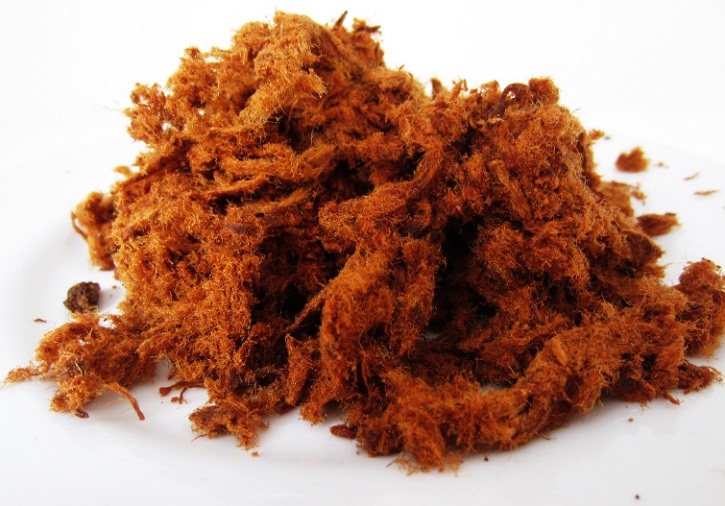 Menentukan variabel name
Menentukan constrain name
Masukan data perhitungan neraca bahan ke program linier
Klik menu solve and analyze
Formulasi feasibel
Analisis kimia, organoleptik dan penentuan produk terpilih
Hasil Penelitian Pendahuluan
Keterangan : *Hasil Literatur Tabel Komposisi Pangan Indonesia
Keterangan : *Hasil Literatur Tabel Komposisi Pangan Indonesia
Keterangan : *Hasil Literatur Tabel Komposisi Pangan Indonesia
Formula Abon Ebi Galendo yang feasibel berdasarkan program linier
Penelitian Utama
Analisis Kimia :
Kadar Protein
Kadar Lemak
Kadar Air
Kadar Abu
Uji Organoleptik = Uji hedonik dengan atribut
Rasa
 Warna
 Aroma
 Kenampakan
Produk Terpilih
Formulasi bahan pembutan abon ebi galendo
Keterangan : setiap bahan baku dibedakan oleh konsentrasi bahan baku yaitu ebi dan galendo dengan basis setiap formulasi 100 gram njbjn
Harga bahan
Hasil Optimasi Formulasi Abon Ebi Galendo dengan Program Linier
Hasil Analisis Kadar Protein
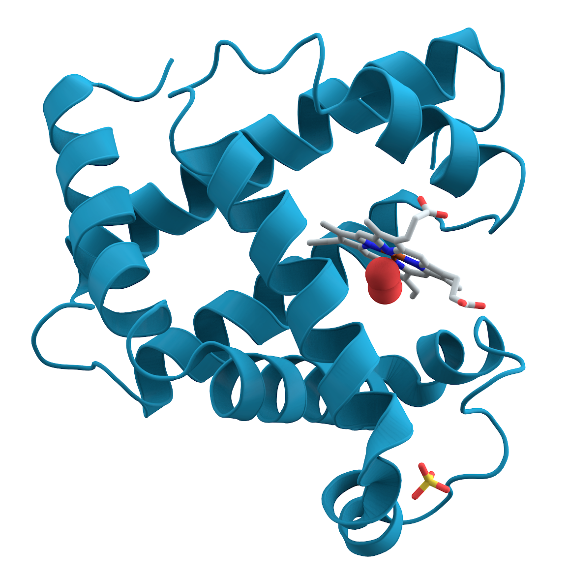 Keterangan : kadar protein minimal 15%
Hasil Analisis Kadar Lemak
Keterangan : kadar lemak maksimum 30%
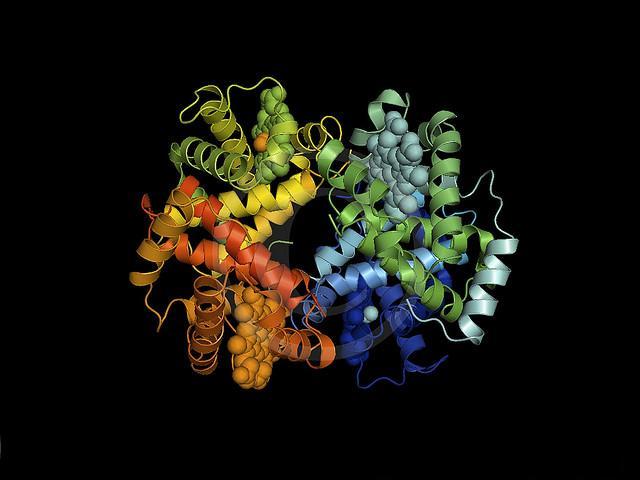 Hasil Analisis Kadar Air
Keterangan : Kadar Air Maksimal 7%
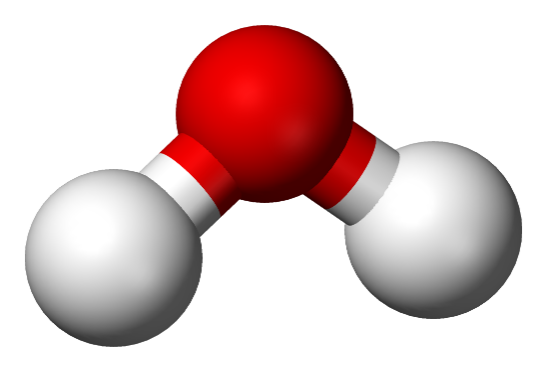 Hasil Analisis Kadar Abu
Keterangan : kadar abu maksimal 7%
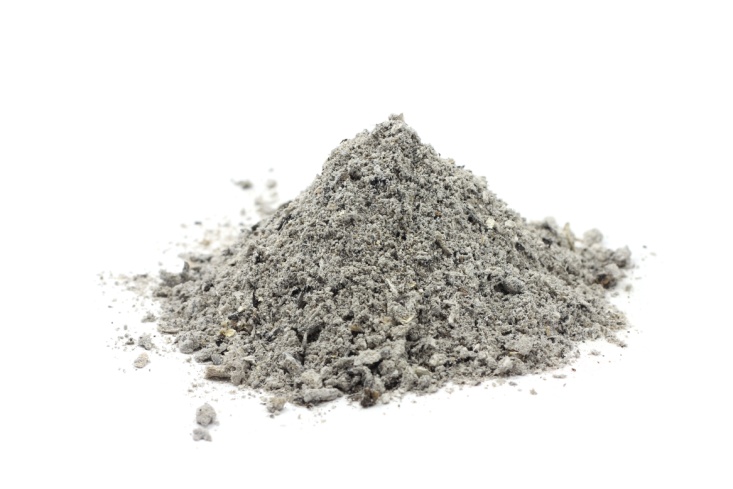 Uji Organoleptik Penelitian Utama
Berdasarkan hasil penelitian utama yang dilakukan dengan uji hedonik dapat disimpulkan bahwa formulasi III dapat disukai panelis dalam atribut rasa, aroma dan warna.
Kesimpulan
1. Berdasarkan hasil analisis bahan baku pada penelitian pendahuluan ebi memiliki kadar protein sebesar 62,4670%, kadar lemak sebesar 2,5904%, kadar air sebesar 8,4854%, sedangkan galendo memiliki kadar protein sebesar 39,9982%, kadar lemak sebesar 3,8175% dan kadar air sebesar 2,4854%.
2. Berdasarkan program linier formula III merupakan formula terpilih yang [aling layak, dengan harga abon ebi galendo paling rendah yaitu Rp. 16. 619,5,-/ 100 gram dan memiliki kandngan protein sebesar 47,8713%, lemak sebesar 9,2701%, air sebesar 6,4405% dan abu sebesar 5,0756% yang telah sesuai dengan standar abon.
3. Berdasarkan hasil pengujian organoleptik dapat disimpulkan bahwa abon ebi galendo formula III merupakan formula yang lebih disukai panelis dalam har rasa dan aroma dan warna.
Saran
1. 	Perlu dilakukan pengujian umur simpan produk abon ebi galendo agar dapat diketahui berapa lama produk abon ebi dapat bertahan.
2. 	Perlu dilakukan pengujian asam pada produk galendo untuk mengetahui apakah asam tersebut berpengaruh atau tidak terhadap produk abon ebi galendo karena pada proses pembuatan galendo ada penambahan asam untuk mengendapkan santan sehingga dapat dengan cepat antara krim dan air yang terkandung dalam santan.
3.	Perlu dilakukan penelitian lebih lanjut mengenai kombinasi bahan yang ditambahkan dan digunakan untuk menghasilkan abon ebi galendo yang dapat bersaing dan disukai oleh banyak orang.
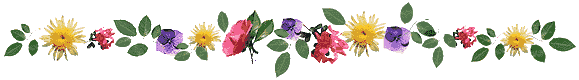 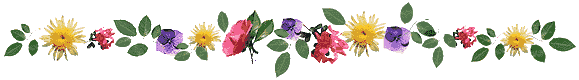 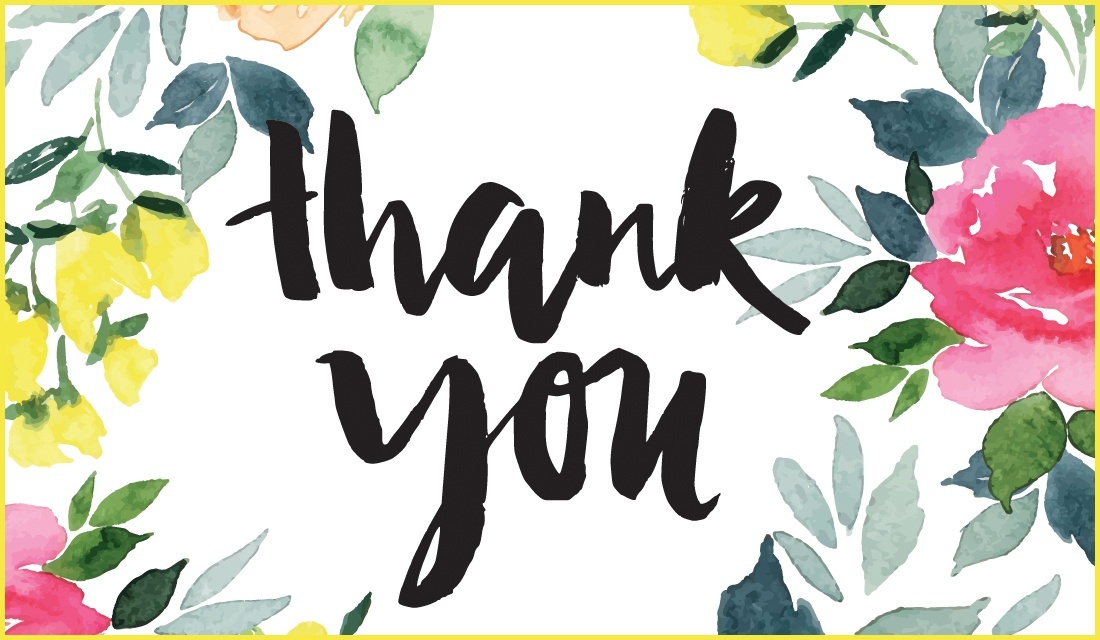 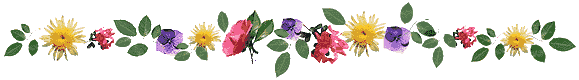 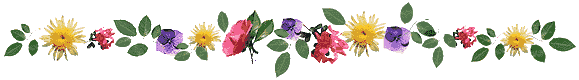 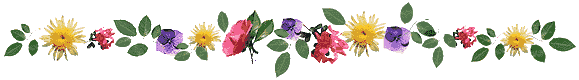 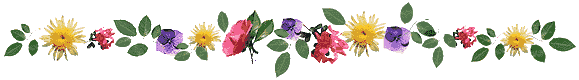